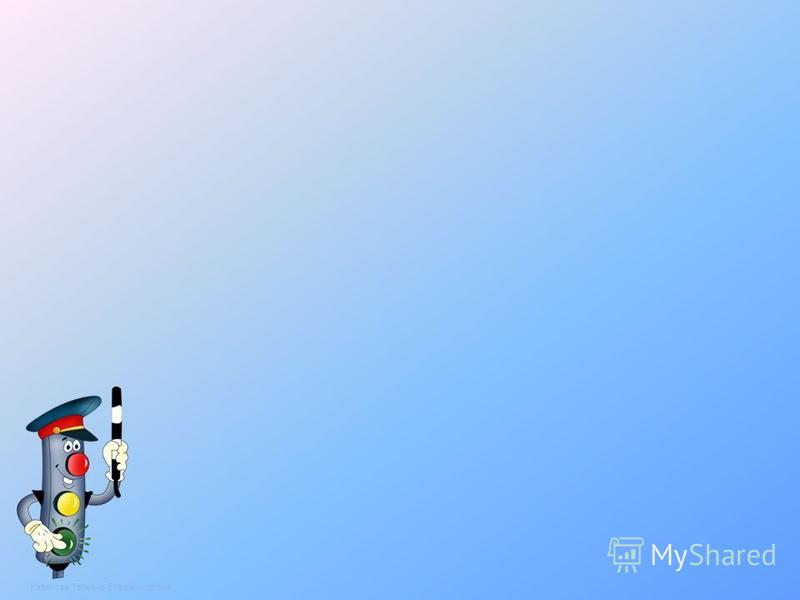 Дорожная азбука
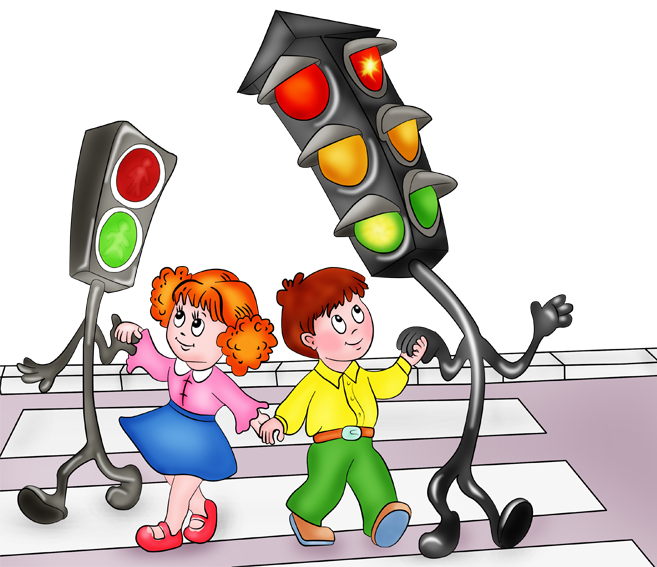 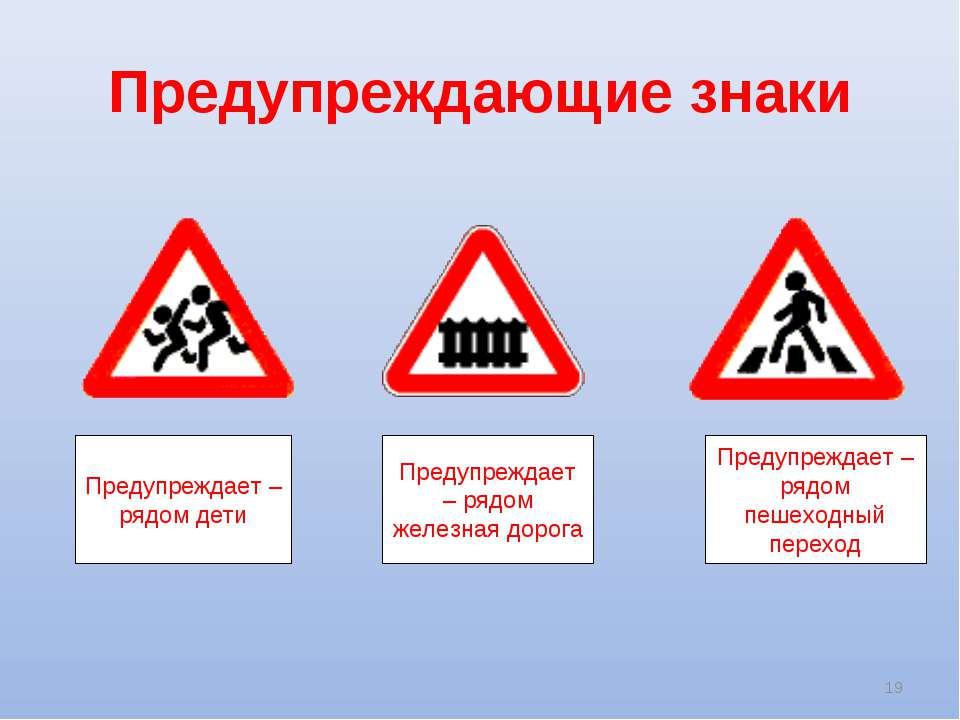 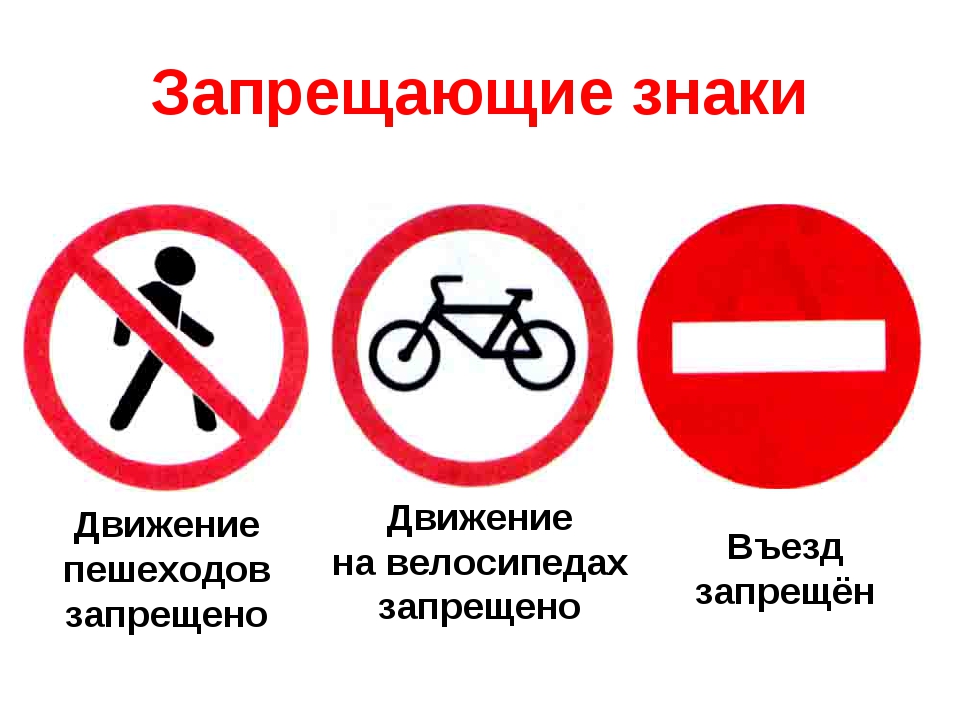 Пальчиковая гимнастика
«Дорожных правил очень много»

Раз - Внимание дорога!

Два - сигналы светофора,

Три – смотри дорожный знак,

А четыре – «переход».

Правила все надо знать

И всегда их выполнять.
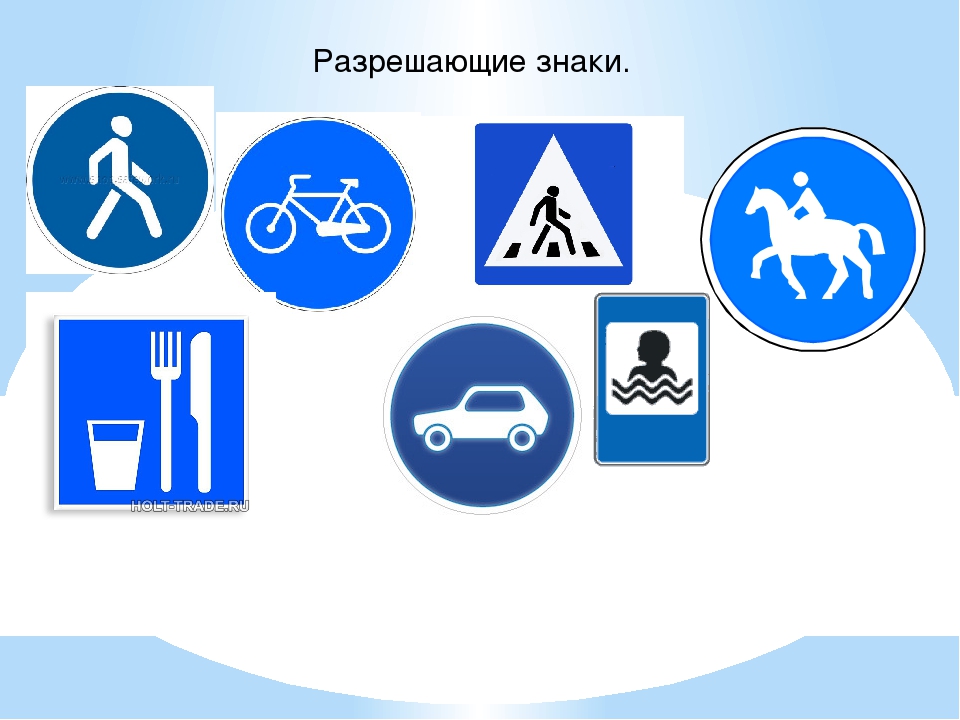 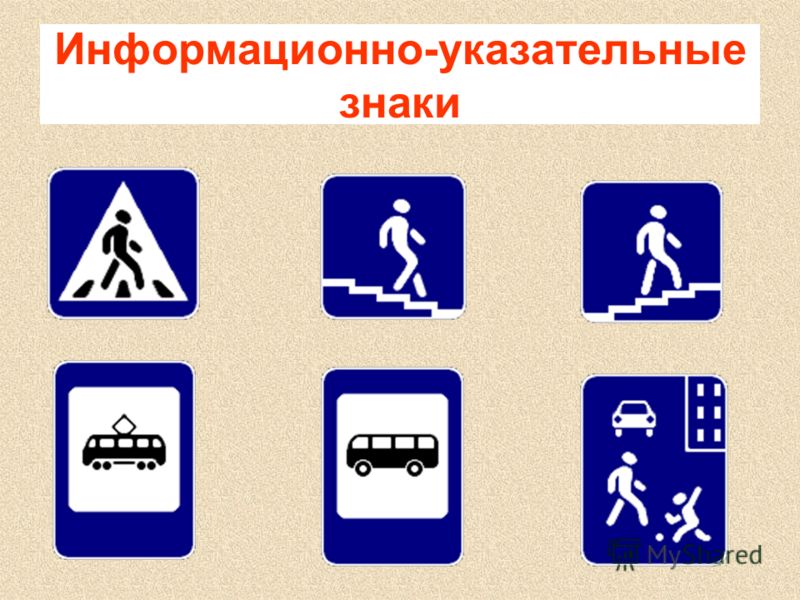 Дидактическая игра 
« ЛЕТИТ , ПЛАВАЕТ, ЛЕТАЕТ»
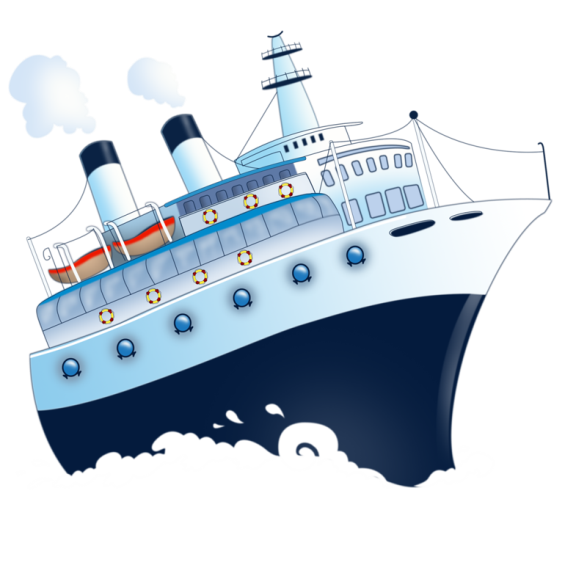 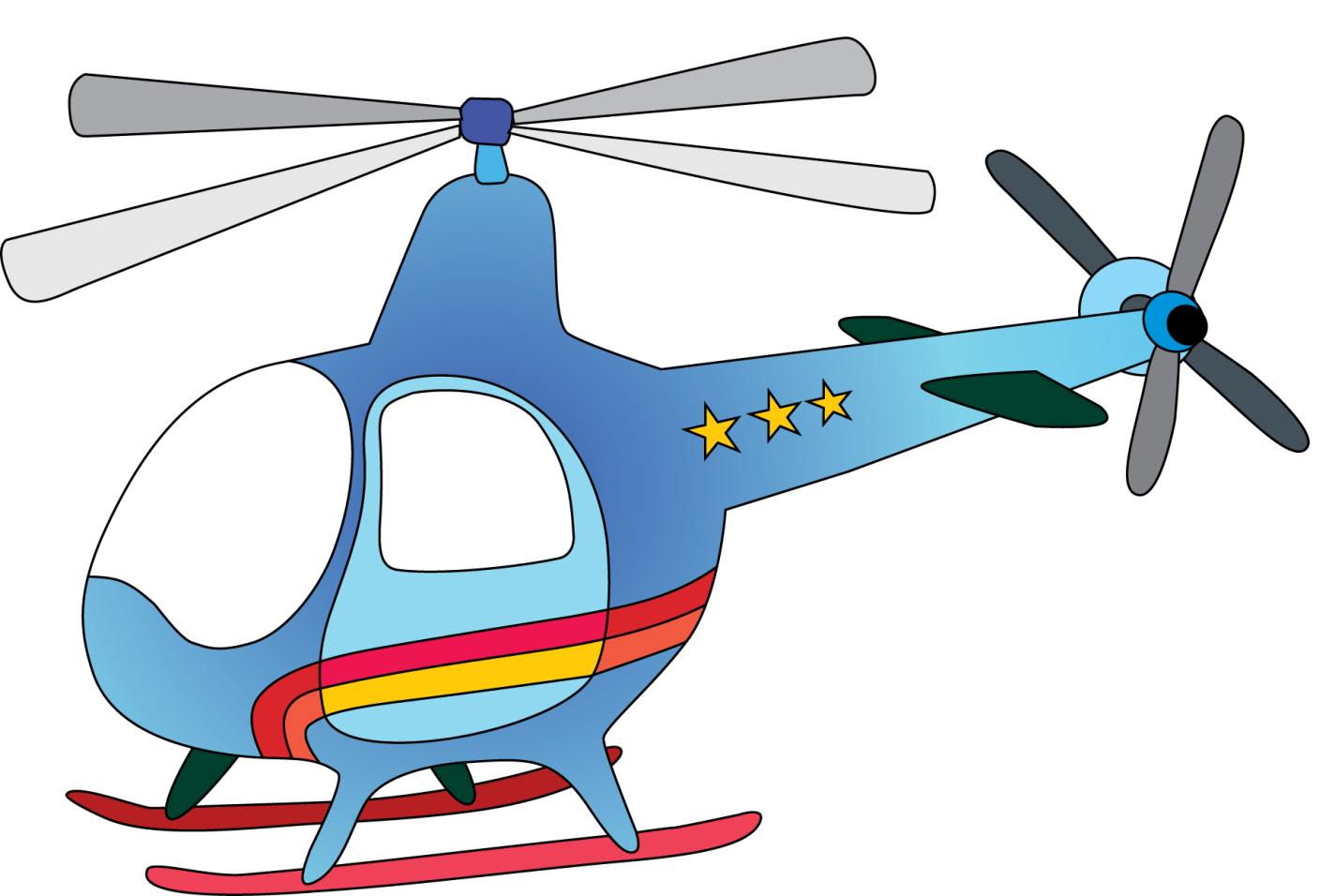 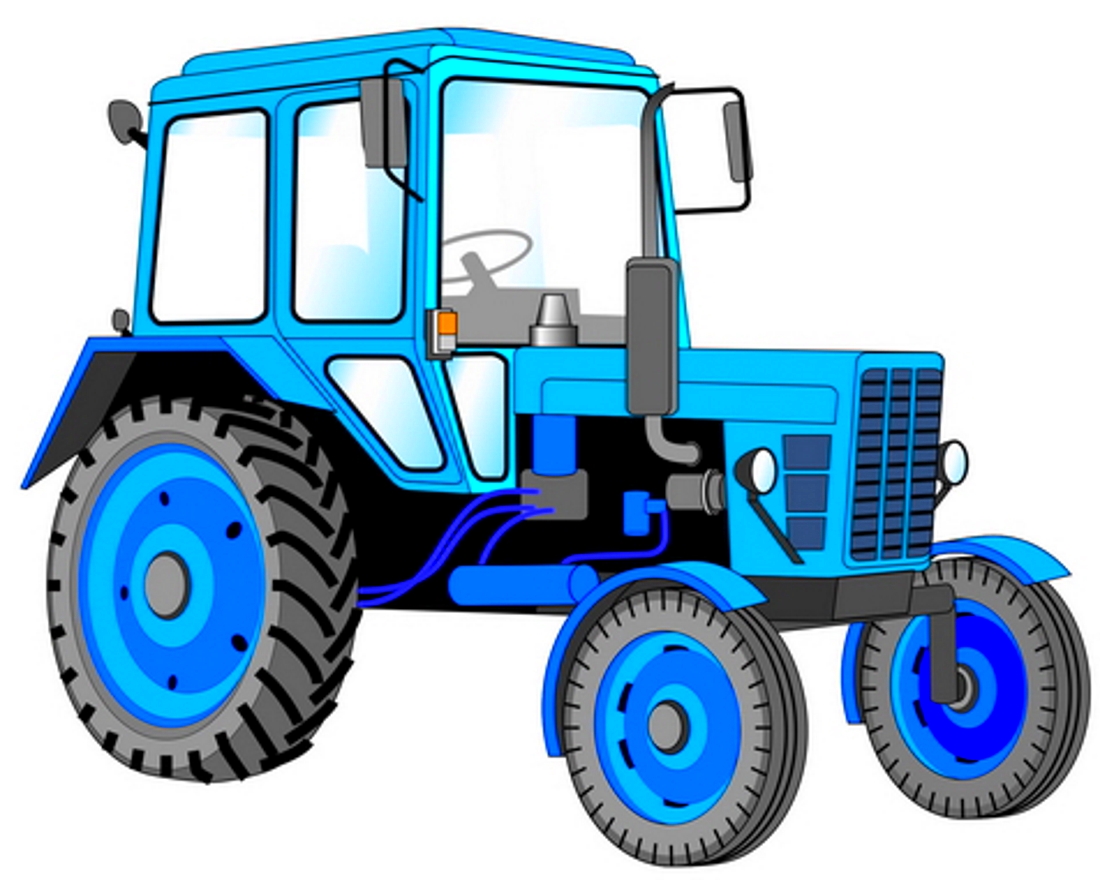 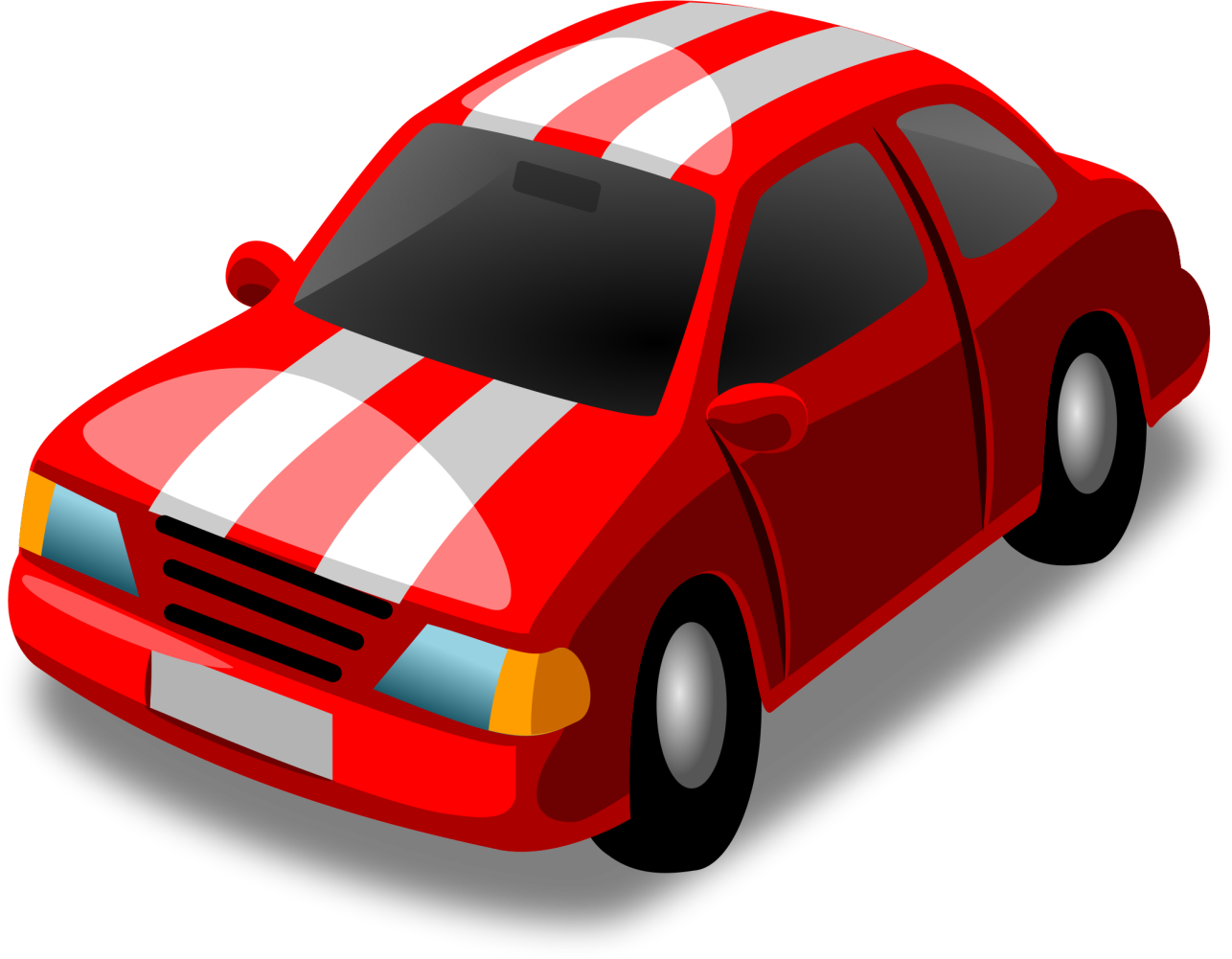 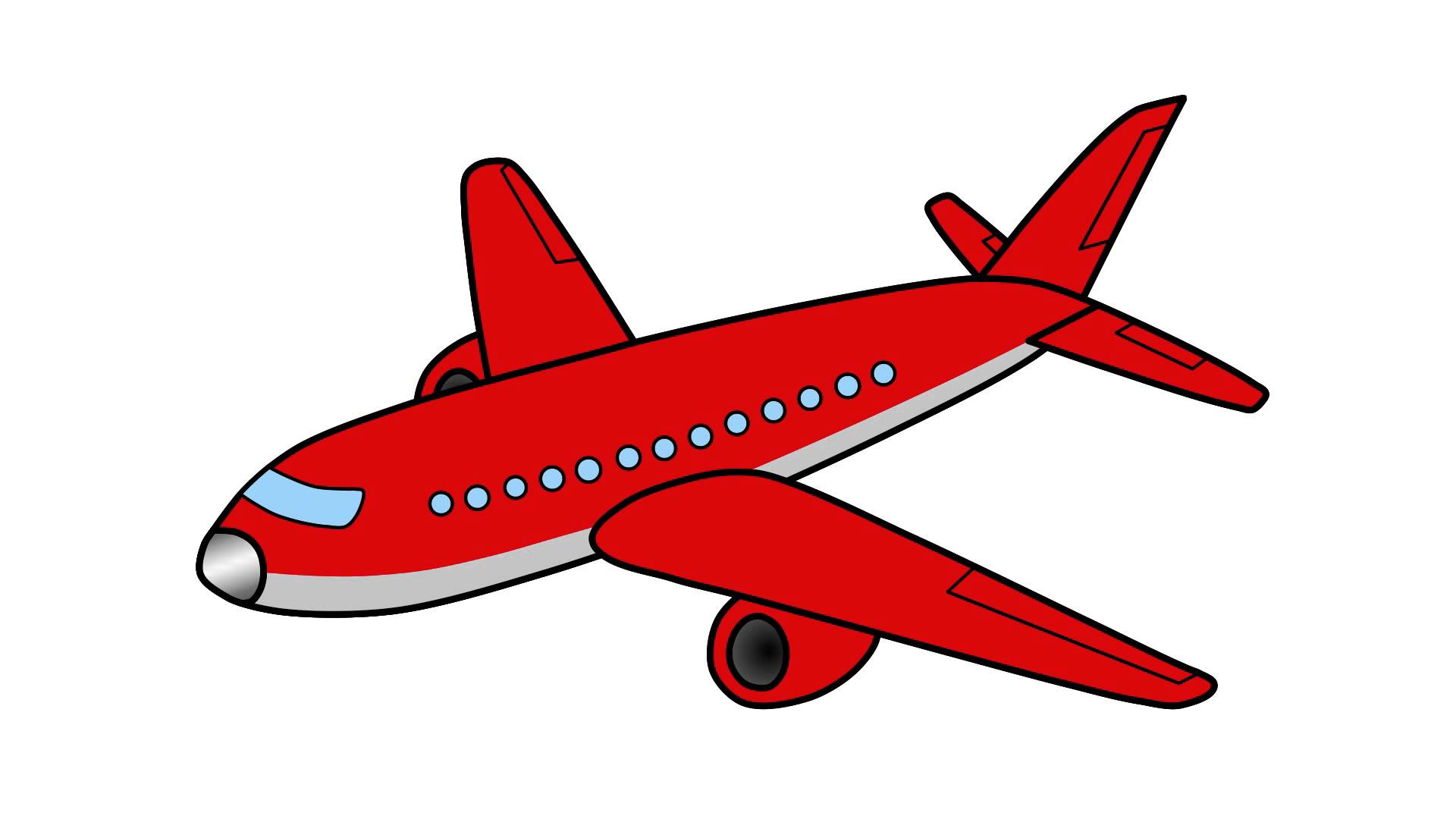 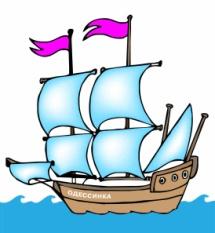